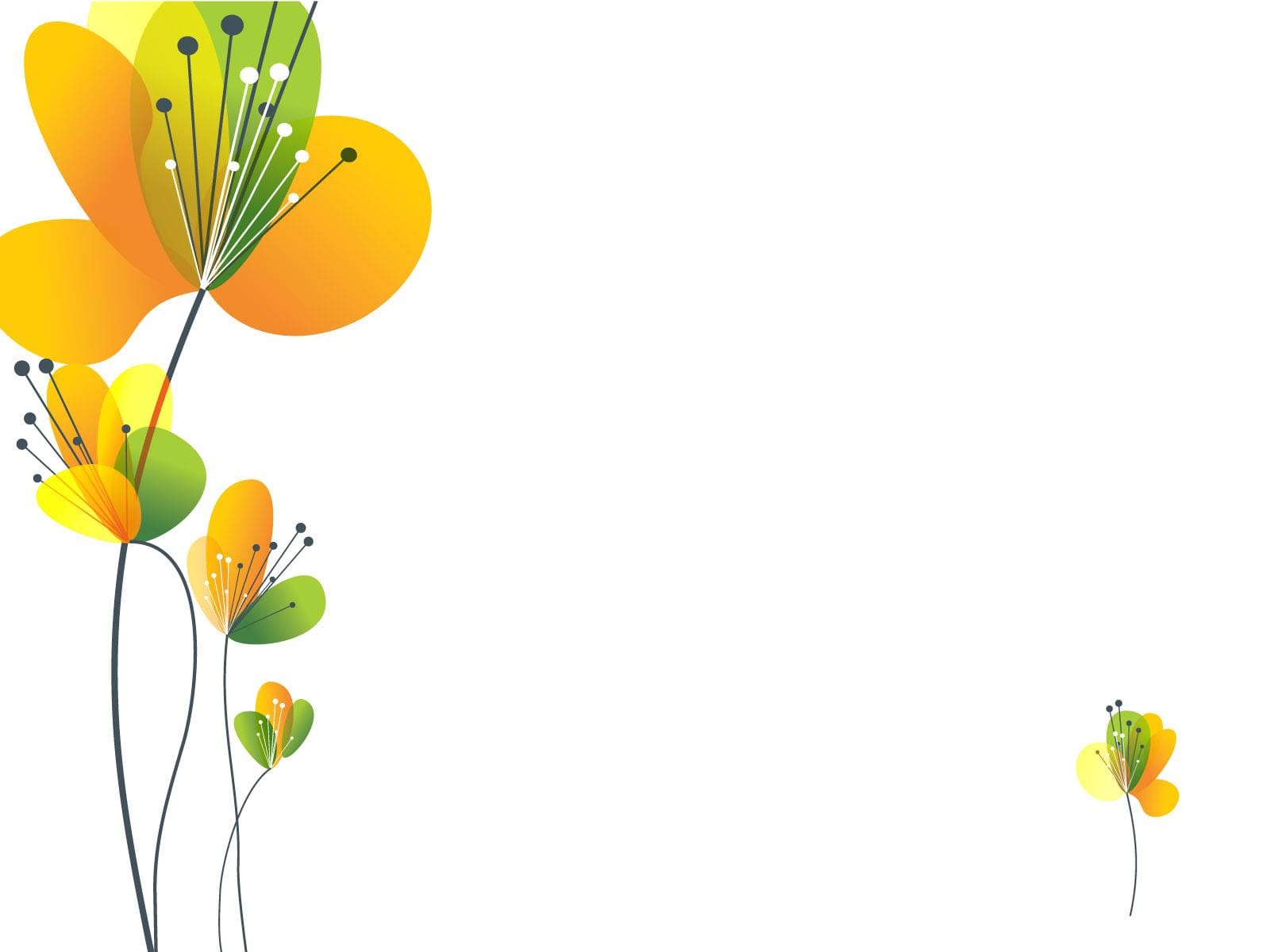 MÔN: TOÁN
BÀI:ÔN TẬP VÀ BỔ SUNG 
VỀ GIẢI TOÁN(TT) 
( Trang 20)
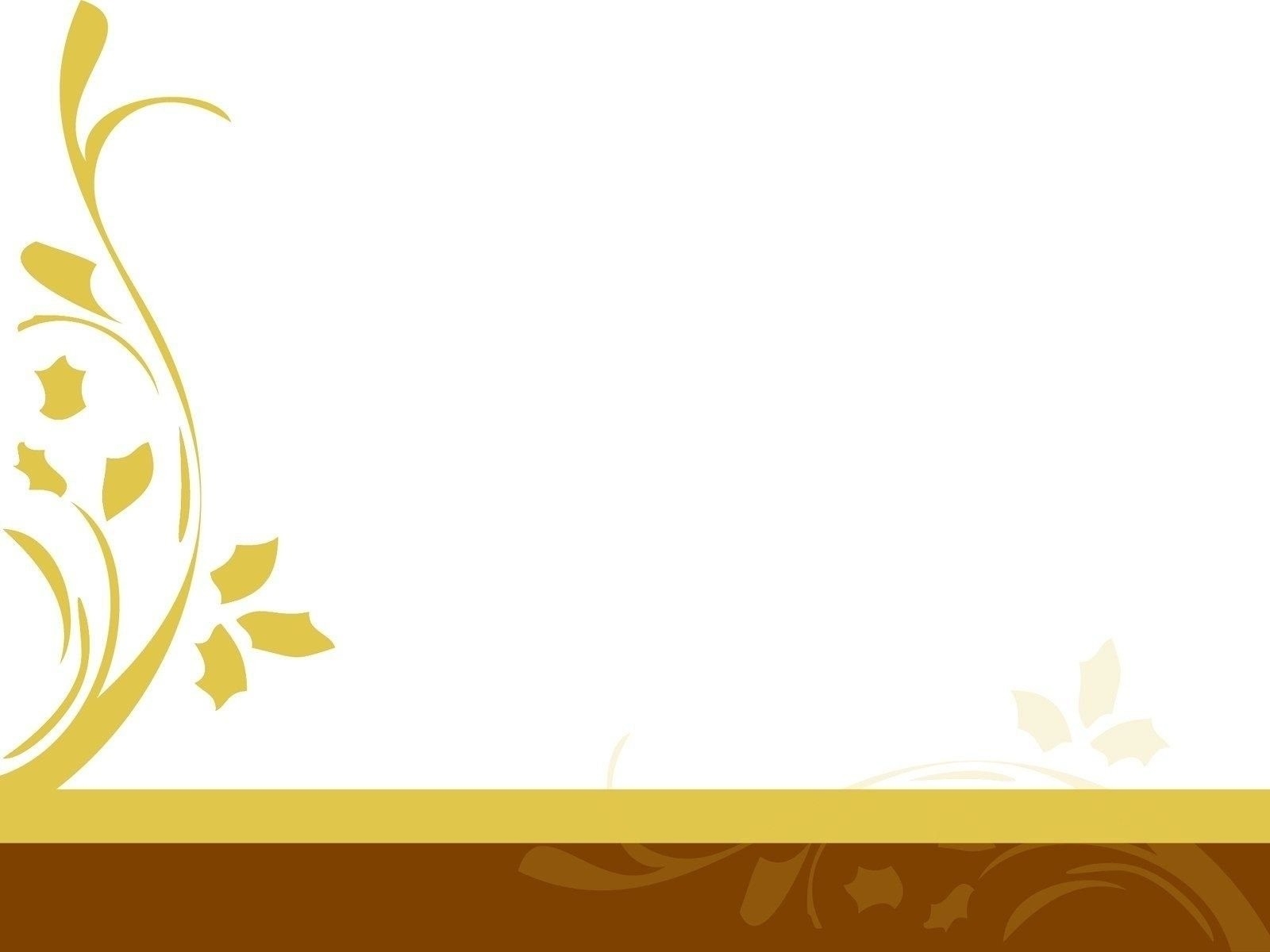 khởi động
Dựa vào tóm tắt tính nhanh bài toán sau:
Tóm tắt: 
5  xe:        25 tấn
15 xe:       ?   tấn
 ?  xe :      40 tấn
Tóm tắt:
5  xe:        25 tấn
15 xe:       75   tấn
 8  xe :      40 tấn
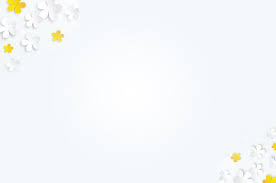 YÊU CẦU CẦN ĐẠT
Làm quen với bài toán quan hệ tỉ lệ (đại lượng này gấp lên (giảm đi) bao nhiêu lần, đại lượng kia cũng gấp lên (giảm đi) bấy nhiêu lần).
Vận dụng kiến thức giải toán có liên quan đến quan hệ tỉ lệ.
a) Ví dụ: Có 100 kg gạo được chia đều vào các bao.
  	 Bảng dưới đây cho biết số bao gạo có được khi chia hết số gạo đó vào các bao, mỗi bao đựng 5 kg, 10 kg, 20 kg:
a) Ví dụ: Có 100 kg gạo được chia đều vào các bao.
  	 Bảng dưới đây cho biết số bao gạo có được khi chia hết số gạo đó vào các bao, mỗi bao đựng 5 kg, 10 kg, 20 kg:
20 bao
5 bao
10 bao
- Nếu mỗi bao đựng 5 kg thì chia hết số gạo trong bao nhiêu bao?
- Nếu mỗi bao đựng 10 kg thì chia hết số gạo trong bao nhiêu bao?
- Số kg gạo ở mỗi bao tăng 5kg lên 10kg thì số bao gạo như thế nào?
- Nếu mỗi bao đựng 20 kg thì chia hết số gạo trong bao nhiêu bao?
- Khi số kg gạo ở mỗi bao tăng 5kg lên 20 kg thì số bao gạo như thế nào?
a) Ví dụ: Có 100 kg gạo được chia đều vào các bao.
  	 Bảng dưới đây cho biết số bao gạo có được khi chia hết số gạo đó vào các bao, mỗi bao đựng 5 kg, 10 kg, 20 kg:
gấp 2
gấp 4
5 bao
20 bao
10 bao
giảm 4
giảm 2
Nhận xét: Khi số ki-lô-gam ở mỗi bao gấp lên bao nhiêu lần thì số bao gạo có được lại giảm đi bấy nhiêu lần.
Kết luận:
Khi số kg gạo mỗi bao gấp lên 1 số lần thì số bao gạo giảm đi bấy nhiêu lần.
b) Bài toán: Muốn đắp xong nền nhà trong 2 ngày, cần có 12 người. Hỏi muốn đắp xong nền nhà đó trong 4 ngày thì cần có bao nhiêu người ? (Mức làm của mỗi người như nhau)
Tóm tắt :
 2 ngày: 12 người
 4 ngày: … người?
(*) Bước này là bước rút về đơn vị
Cách 1
Bài giải 
 Muốn đắp xong nền nhà trong 1 ngày, cần số người là:              12 x 2 = 24 (người) (*) 
Muốn đắp xong nền nhà trong 4 ngày, cần số người là: 24 : 4 = 6 (người)
                                         Đáp số: 6 người
[Speaker Notes: * Chốt cách rút về đơn vị]
Cách 2:
(** )Bước này là bước tìm tỉ số
Bài giải:
4 ngày gấp 2 ngày số lần là:
	4 : 2 = 2 (lần)  (**)
Muốn đắp xong nền nhà trong 4 ngày, cần số người là:
	12 : 2 = 6 (người)
		Đáp số: 6 người
[Speaker Notes: *Đây là dạng toán quan hệ tỉ lệ (Dạng tỉ lệ nghịch). Có nghĩa là khi số ngày cần làm xong gấp lên bao nhiêu lần thì số người cần làm sẽ giảm đi bấy nhiêu lần.
Vậy muốn giải dạng toán quan hệ tỉ lệ ta có mấy cách giải? ( 2 cách: Rút về đơn vị và tìm tỉ số)
Các con hãy vận dụng 2 cách giải này vào phần thực hành làm BT nhưng lưu ý khi chọn cách 2 tìm tỉ số phải thực hiện được PT chia hết trong bước tìm tỉ số.]
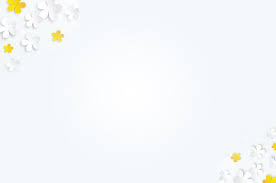 THỰC HÀNH
Bài 1: 10 người làm xong một công việc phải hết 7 ngày. Nay muốn làm xong công việc đó trong 5 ngày thì cần bao nhiêu người? (Mức làm của mỗi người  như nhau).
Tóm tắt:
 7 ngày: 10 người
 5 ngày: … người?
Bài giải :
Để làm xong công việc trong 1 ngày thì cần số người là:                           10 x 7 = 70 (người)
Để làm xong công việc trong 5 ngày thì cần số người là:                    70 : 5 = 14 (người)
              			 Đáp số: 14 người
[Speaker Notes: Bước nào là bước rút về đơn vị?
Khi giải dạng toán rút về đơn vị ta cần chú ý gì? (Rút về đơn vị theo yêu cầu bài: bài toán hỏi cái gì rút về đơn vị cái đó)]
Bài 2: Một bếp ăn dự trữ gạo đủ cho 120 người ăn trong 20 ngày, thực tế đã có 150 người ăn. Hỏi số gạo dự trữ đó đủ ăn trong bao nhiêu ngày? (Mức ăn của mọi người như nhau)
Tóm tắt
120 người: 20 ngày
150 người: ... ngày?
Bài giải
Một người ăn hết số gạo dự trữ trong số ngày là:
20 × 120 = 2400 (ngày)
150 người sẽ ăn hết số gạo đó trong số ngày là:
2400 : 150 = 16 (ngày)
		Đáp số: 16 ngày
[Speaker Notes: GV chốt: Giải toán tỉ lệ dạng 2- theo cách Rút về đơn vị]
Bài 3: Để hút nước ở một cái hồ, phải dùng 3 máy bơm làm việc liên tục trong 4 giờ. Vì muốn công việc hoàn thành sớm hơn nên người ta đã dùng 6 máy bơm như thế. Hỏi sau mấy giờ sẽ hút hết nước ở hồ?
Tóm tắt:
3 máy bơm: 4 giờ
6 máy bơm: ... giờ?
Bài giải
6 máy gấp 3 máy bơm số lần là:
6 : 3 = 2 (lần)
6 máy bơm hút hết nước ở hồ sau số thời gian là:
4 : 2 = 2 (giờ)
    		Đáp số: 2 giờ
[Speaker Notes: GV chốt: giải toán tỉ lệ (dạng tỉ lệ nghịch) - ở cách 2 tìm tỉ số
- Muốn giải theo cách 2 tìm tỉ số ta cần lưu ý gì? (phải xem các đại lượng liên quan đến tỉ số có chia hết cho nhau không thì mới đi tìm tỉ số)
=> Qua 3 BT con đạt được yêu cầu nào của bài học?]
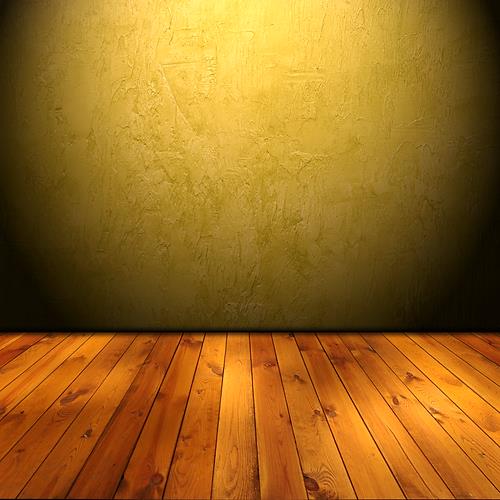 CHÚ CHUỘT PHÔ MAI
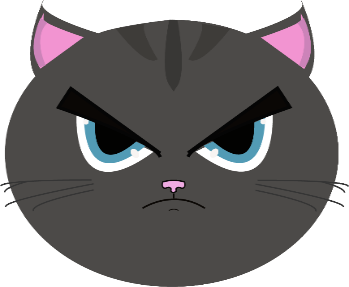 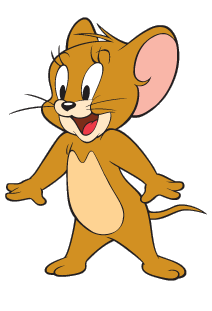 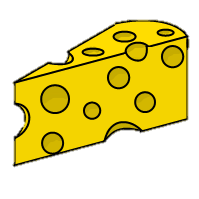 BẮT ĐẦU
B. 200 000 đồng
C. 273 000 đồng
A. 91000 đồng
Chính xác!
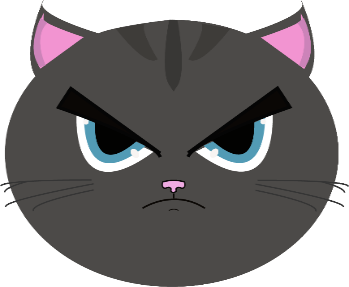 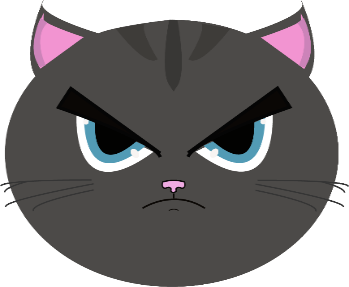 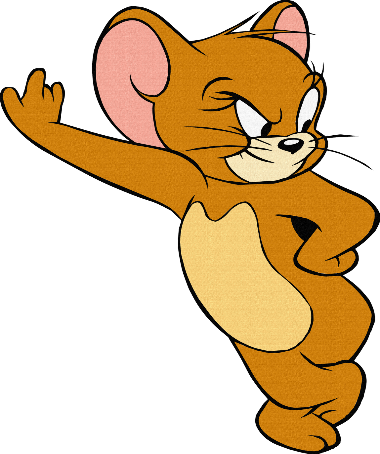 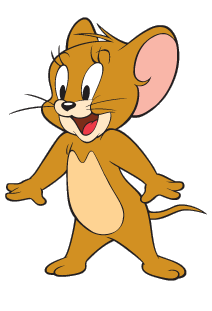 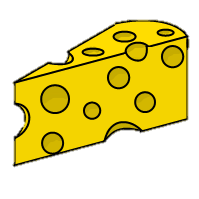 Câu 1: Mua 5 quyển sách cùng loại hết 45500 đồng. Hỏi mua 30 quyển sách như thế hết bao nhiêu tiền?
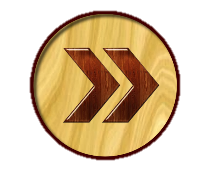 C. 273 000 đồng
[Speaker Notes: Kích vào đáp án để biết đúng sai.]
C. 70 người
A. 14 người
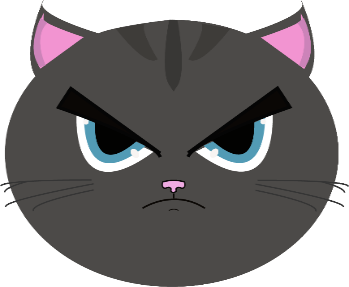 Tuyệt vời
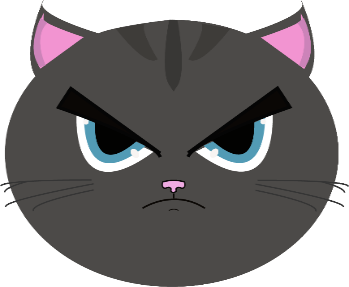 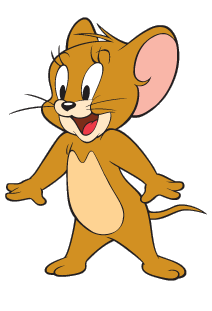 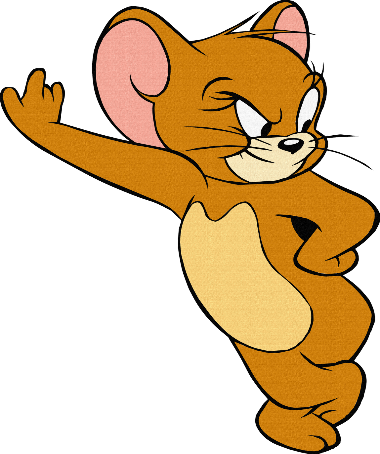 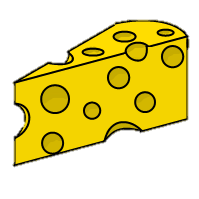 Câu 2: 20 người làm xong công việc phải hết 7 ngày. Nay muốn làm xong công việc đó trong 10 ngày thì cần bao nhiêu người?
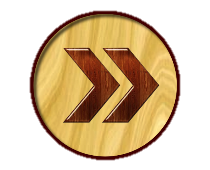 A. 14 người
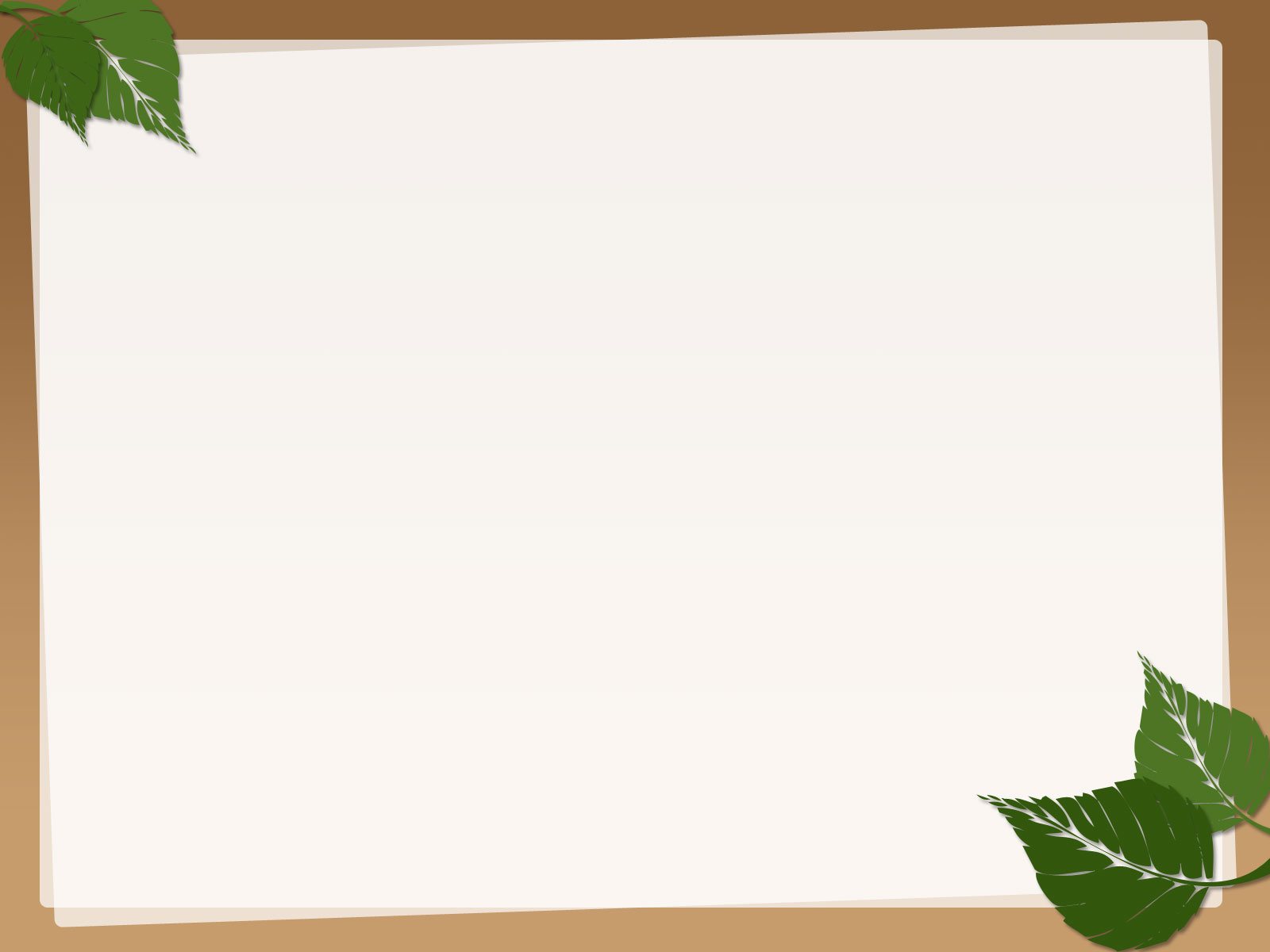 VẬN DỤNG
Dạng bài toán hôm nay học có gì khác so với dạng toán hôm trước?
Các đại lượng có quan hệ khác nhau
Tỉ lệ thuận: Hai đại lượng tăng cùng tăng; giảm cùng giảm.
Tỉ lệ nghịch: Đại lượng 1 tăng đại lượng 2 giảm và ngược lại.
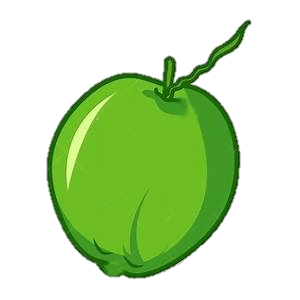 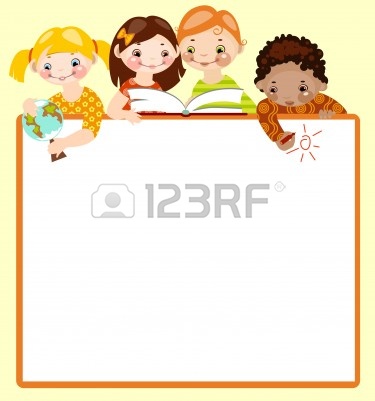 Về nhà:
- Ôn lại giải toán có liên quan đến quan hệ tỉ lệ. 
- Chuẩn bị bài sau: Luyện tập (21)